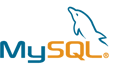 Visual Studio 2008 et.NET 3.5 avec MySQL
Pascal Belaud
Microsoft France
http://belaud.fr
Agenda
Les outils MySQL DevArt pour Visual Studio
Développement RAD MySQL avec VS 2008
ADO .NET et MySQL
Entity Framework (ORM) et MySQL
ASP .NET MVC et MySQL
Pour aller plus loin
Les outils MySQL DevArt
pour Visual Studio 2008
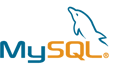 Démonstrations
Développement RAD MySQL
avec Visual Studio 2008
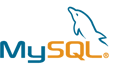 Démonstrations
ADO .NET et MySQL
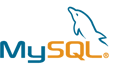 Démonstrations
Entity Framework (ORM) et MySQL
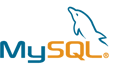 Démonstrations
ASP .NET MVC et MySQL
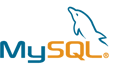 Démonstrations
Pour aller plus loin
Blog de Pascal Belaudhttp://belaud.fr
Les outils DevArthttp://www.devart.com
Découvrir .NET : la saga .NEThttp://www.saga-fr.net
Le portail accès aux donnéeshttp://msdn.microsoft.com/fr-fr/data/default.aspx
ASP .NET MVChttp://msdn.microsoft.com/fr-fr/asp.net/dd627541.aspx
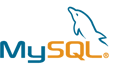 Visual Studio 2008 et.NET 3.5 avec MySQL
Pascal Belaud
Microsoft France
http://belaud.fr